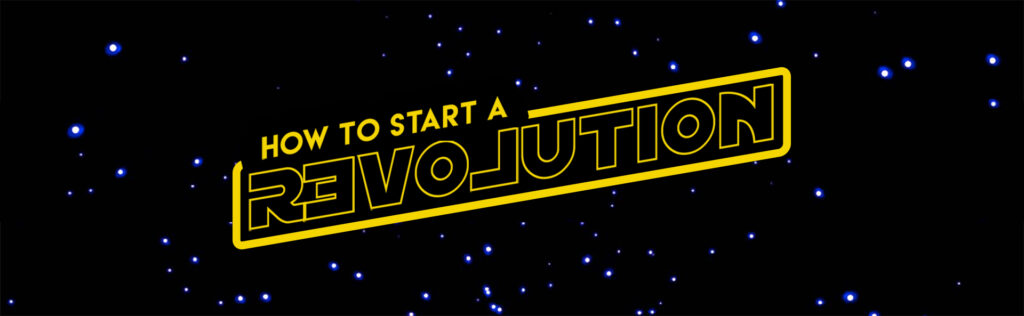 My Favourite Teacher/Coach

Think back to your years growing up.   
Who is a favourite teacher or coach you had?   

What was it about this person that impacted your life?    

Share your favourite teacher/coach story with your group!
In his teaching on Sunday, Pete talked about “each one teach one” 
the experience of being a disciple and making other disciples of Jesus.    

What was a highlight for you from his teaching?
Think back on your own journey of growing in Christ.   

Who were some of the most influential people in discipling you?
READ:  Matthew 28:18-20
 
In this passage we have Jesus’ Great Commission 
to His followers, to go and make disciples.    

Do you feel you have what you need to make disciples?   

Why or why not?
READ:  John 15:5-8

How does Jesus’ teaching about abiding in Him 
help you see your role as a disciple maker?
Being a part of The Revolution means 
we are on mission to make disciples!    

What next steps do you sense God may be 
calling you to take to be on mission for Him?
PRAYER REQUESTS
 
This week, let’s pray for the Big Serve LifeGroup challenge!
 
- Pray for the LifeGroup challenge as we collect items to donate to Ray of Hope.    Let’s ask God to help us be generous givers and that these donations would encourage those who receive them.
 
- Pray for the Summer's Big Serve, that as we serve a wide variety of ministries, outreaches and agencies and the people they serve, that we will have opportunities to share Jesus' love and WHY we are serving in His Name.
 
- Pray for our Region as we enter Stage 1, for wisdom for all our community leaders and servers as they re-open and expand their activities in keeping with guidelines.  Pray that covid will not continue to spread in our region this summer.
 
 
There are several Big Serve opportunities and more coming soon on the webpage at https://www.creeksidechurch.ca/thebigserve/